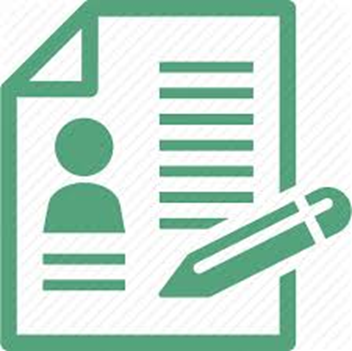 ONA TILI
7-sinf
MAVZU: O‘XSHATISH-QIYOSLASH YUKLAMALARI
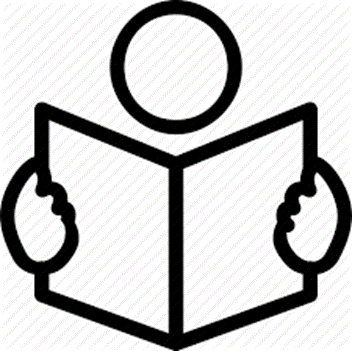 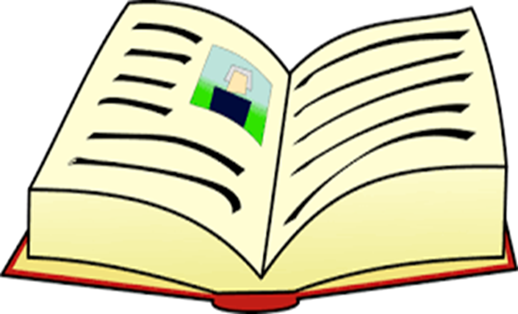 SO‘ROQ-TAAJJUB YUKLAMALARI
-mi
-chi
-a
-ya
qo‘shimcha
yuklamalar
Dalalarda ish boshlandimi?
Dalalarda ish boshlandi-a!
AYIRUV-CHEGARALOV YUKLAMALARI
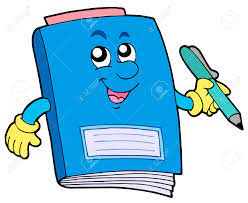 KUCHAYTIRUV-TA’KID YUKLAMALARI
-u (-yu), -da, 
-oq (-yoq)
hatto, ham, nahotki, axir
Choy qaynatib ichishni-da unutdi.
O‘XSHATISH-QIYOSLASH YUKLAMALARI
So‘z yoki gapga o‘xshatish-qiyoslash ma’nosini yuklovchi
Ergashtiruvchi bog‘lovchi vazifasida ham kelishi mumkin.
xuddi, go‘yo, go‘yoki
O‘XSHATISH-QIYOSLASH YUKLAMALARI
go‘yo, go‘yoki, xuddi, naq
Otasining shu gaplari hozir Humoyunga xuddi o‘z dilidan eshitilayotganday bo‘ldi.
245-mashq
U so‘zlar, tirilib kelarlar go‘yo 
    Birga qonli jangga kirgan o‘rtoqlar.
Baland cho‘qqilarni, adirlarni, daraxtlarni bosib qolgan qor bu yerda shunday iliq va mayin ko‘rinadiki, go‘yo tog‘ga qor tushgan emas, mayin oq kigiz yopilgan.
245-mashq
Dardga darmon bo‘ladigan ham shu so‘z, turmushga og‘u soladigan ham xuddi shu so‘z.
Hatto, zeb-ziynatni yulqib ziyoda,
 Haykal ham qo‘yingiz bamisli xayol…
245-mashq
Qo‘y-qo‘zilar ma’rashib,
   Go‘yo tomchi talashib,
   Chopishar qir chetidan.
Nuqtaday bir qush uchar,
 Go‘yoki behush uchar.
246-mashq
Ota fig‘on chekdi Ka’ba qoshida,
Go‘yo unut bo‘lgay alamlar bari.
Go‘yo unut bo‘lgay alamlar bari.
Nahotki, o‘sha, bundan olti-yetti yil ilgari o‘zi operatsiya qilgan yigit shu bo‘lsa?!
GUMON YUKLAMASI
-dir
qo‘shimcha
yuklama
Sizni yo‘qlab kelgandir?
INKOR YUKLAMASI
na…na
hech, sira
Men-ku yolg‘iz edim,
Na otam, na onam, na oilam bor…
Na qo‘shiq, na kulgi, na churq etgan ovoz eshitilmadi.
MUSTAQIL BAJARISH UCHUN TOPSHIRIQ:
o‘xshatish-qiyoslash yuklamalarini qatnashtirib, gaplar tuzing.
Xuddi, go‘yo, go‘yoki
Yuklamalarning qanday ma’no anglatayotganiga e’tibor bering.